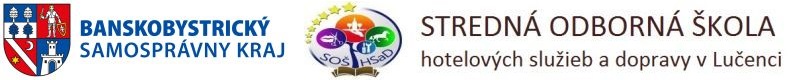 63 23 K
Hotelová akadémia
Študijný odbor:
Základné údaje:
Dĺžka štúdia:                       denné 5-ročné štúdium

Spôsob ukončenia:               maturitná skúška

Doklad o vzdelaní:              výučný list, maturitné vysvedčenie

Odbor je určený:                 pre dievčatá a chlapcov
Podmienky na prijatie do odboru:
prijímacia skúška (SLJ a ANJ/NEJ)
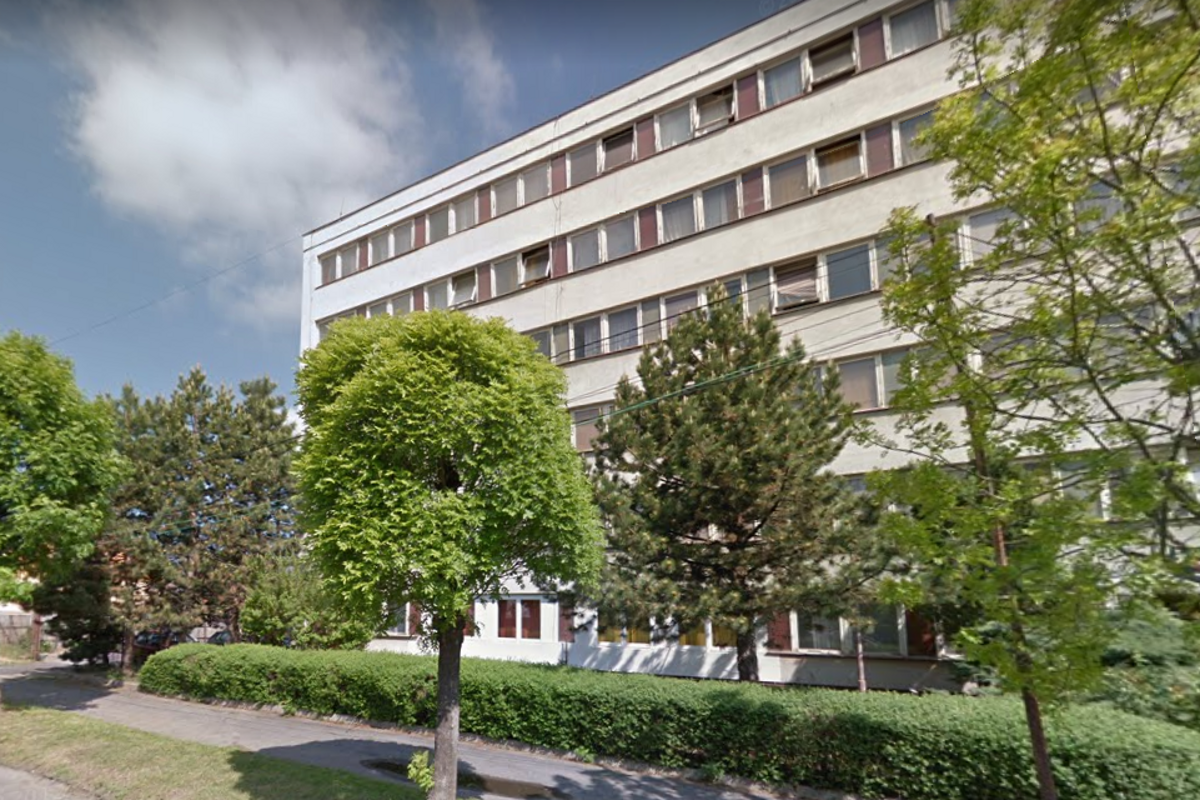 Odborné zameranie:
príprava študentov na prácu v reštauračných a hotelových zariadeniach, na štúdium na VŠ a samostatné podnikanie,
Reštaurácia Háčko – vlastné stredisko praktického vyučovania, samostatné riadenie gastronomického zariadenia,
možnosť niekoľkomesačnej praxe v zahraničí (Nemecko, Rakúsko, Švajčiarsko – finančné ohodnotenie),
funkčný školský informačný systém (poznámky sú v elektronickej forme),
dva cudzie jazyky – anglický a nemecký,
exkurzie do zariadení hotelového typu.
Reštaurácia Háčko
Háčko je reštaurácia a cukráreň prevádzkovaná pod vedením študentov hotelovej akadémie. Prevádzkové podmienky v reštaurácií sú pripravené pre študentov, aby sa mohli podieľať na príprave jedál a prevádzaní vyššej formy zložitej obsluhy pod vedením spolužiakov (manažérov).
reštaurácia (široký sortiment jedál a nápojov),
banketová miestnosť pre 30 osôb (usporadujeme bankety, recepcie, rodinné a firemné oslavy nad 20 osôb).
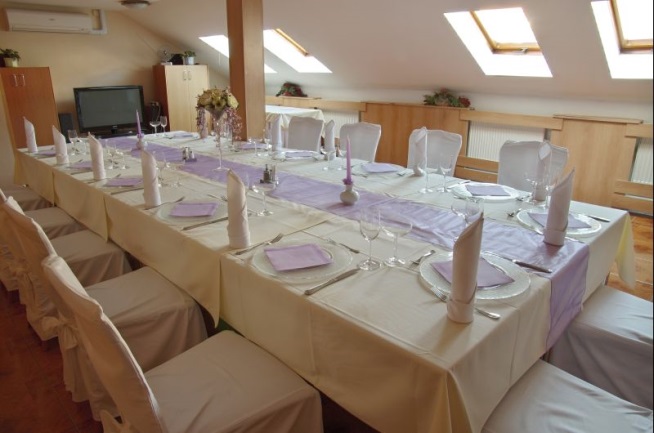 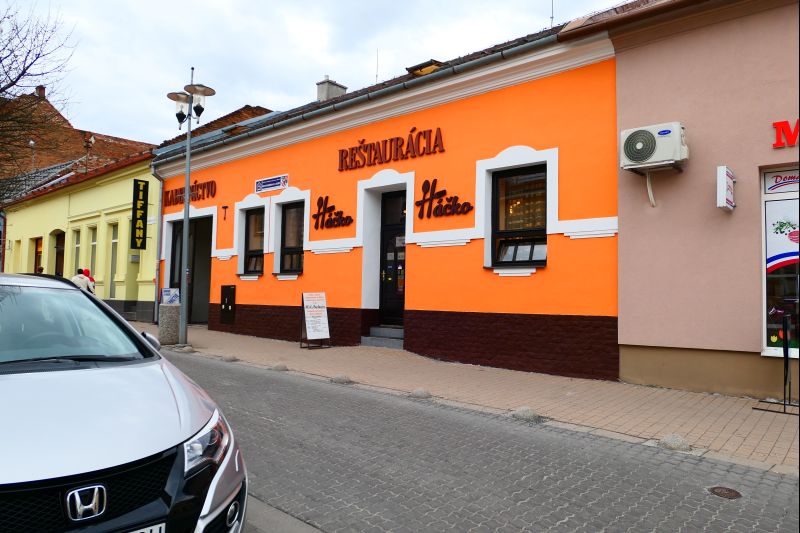 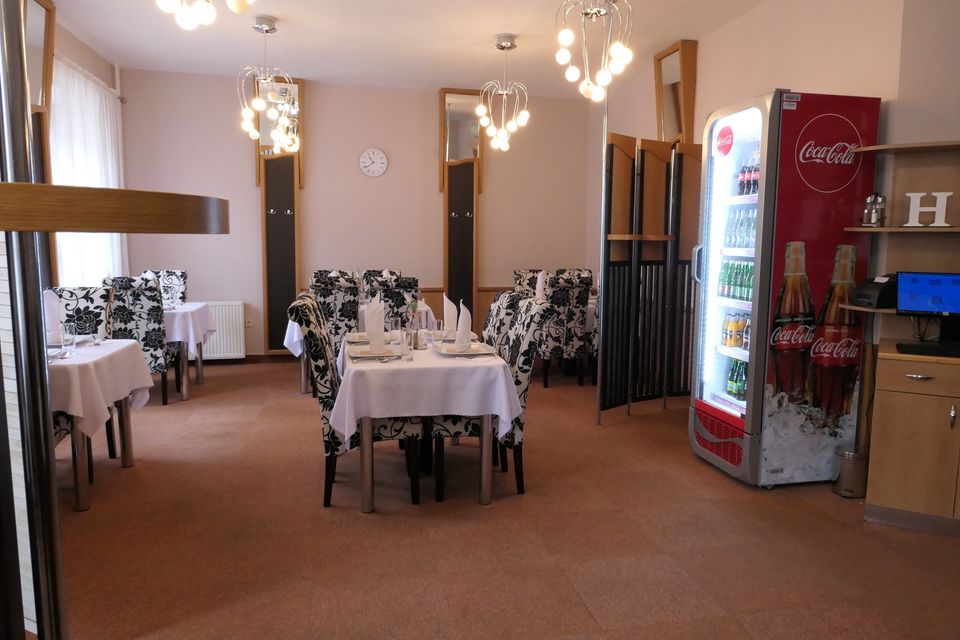 Cukráreň Háčko
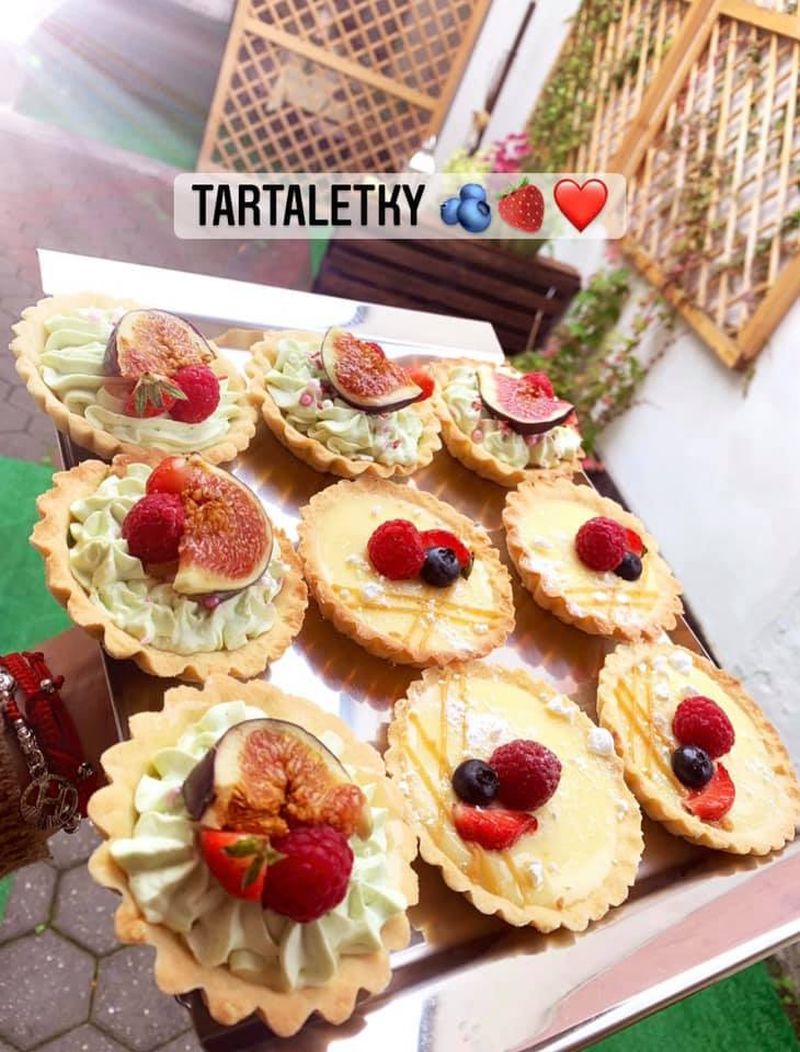 Detský kútik
Cheesecake
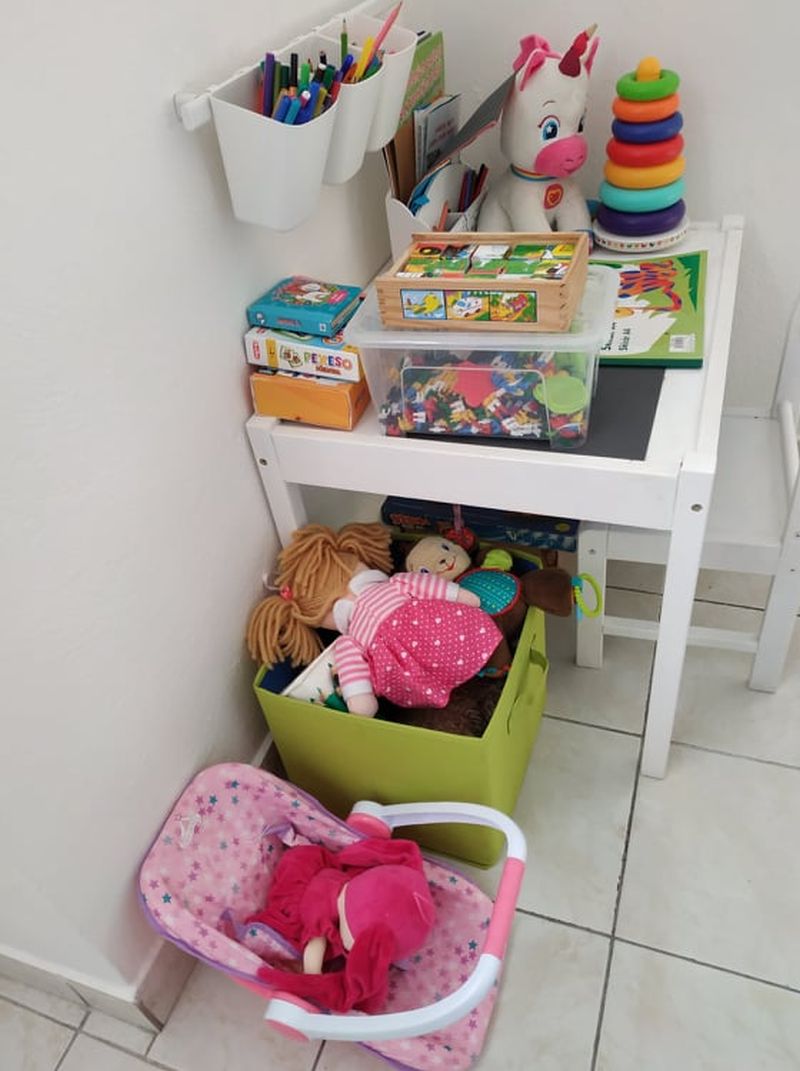 Tartaletky
Certifikáty:
vodičský preukaz,
barmanský kurz (miešanie a príprava nápojov),  
Flair Bar Academy (2. stupeň barmanského kurzu),  
someliérsky kurz (všetko o degustácii a servise vína), 
baristický kurz (príprava kávy), 
reštauračný systém (program BlueGastro), 
hotelový systém (program Horec), 
jednoduché a podvojné účtovníctvo (program Alfa plus a Omega).
Baristický kurz
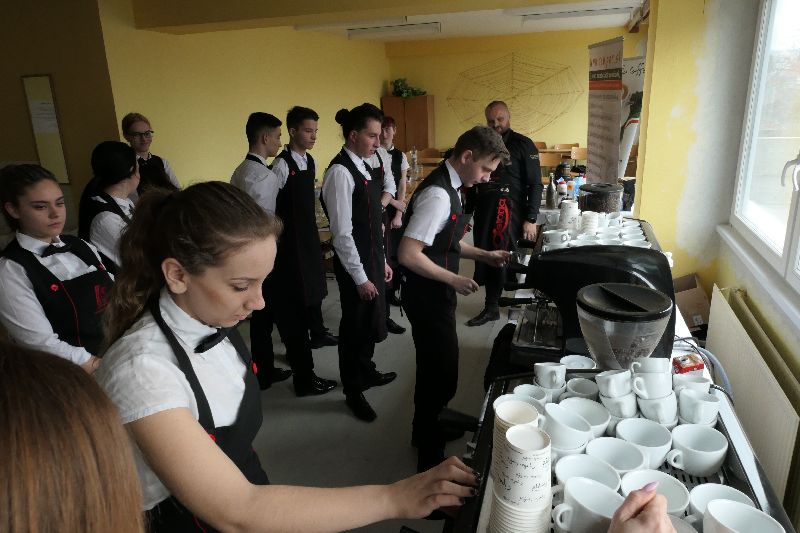 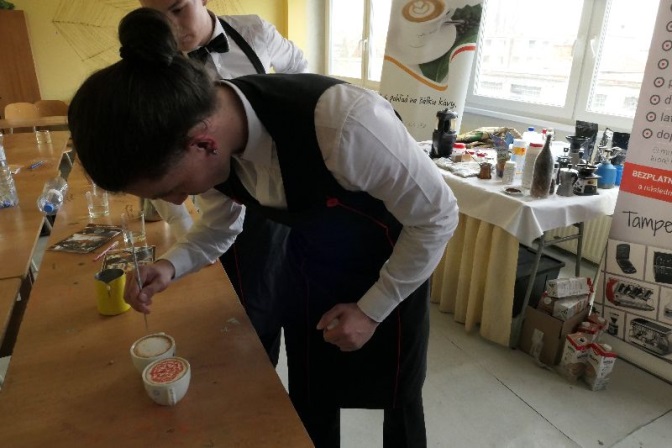 Barmanský kurz
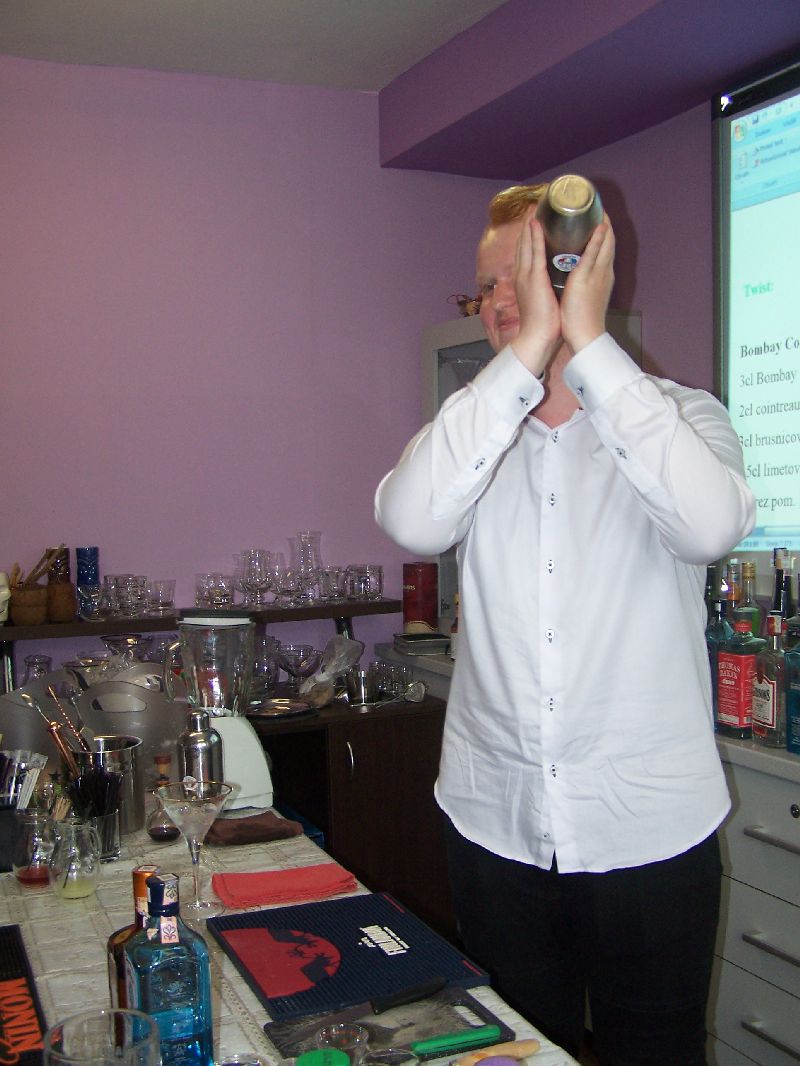 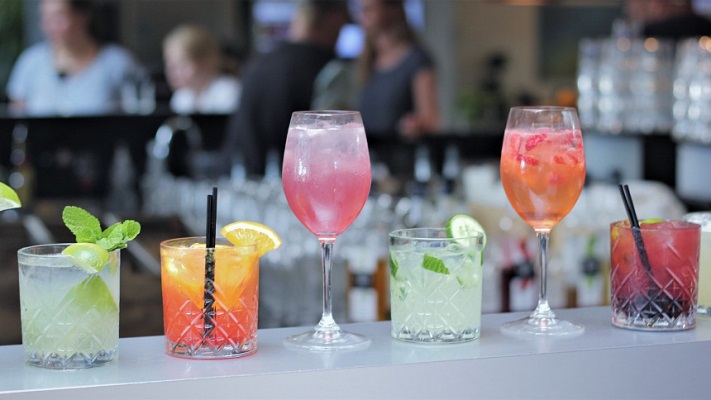 Zaujímavosti školy:
výhodná poloha – centrum mesta – blízko Galérie (najbližšie zo všetkých stredných škôl k autobusovej a vlakovej stanici),
voľný prístup na internet v celom objekte školy,  
posilňovňa v budove hotelovej akadémie, 
možnosť ubytovania a stravovania priamo v budove školy (v papučkách priamo na vyučovanie),
k dispozícii najväčšia telocvičňa v meste,
moderné učebne pre praktické vyučovanie (kuchyne na prípravu pokrmov, učebňa odbornej praxe, baristická a barmanská učebňa),
dostatočné vybavenie počítačovou technikou (6 učební, interaktívne tabule),
školský bufet, školský internát v budove HA.
Erasmus+ PRAHA
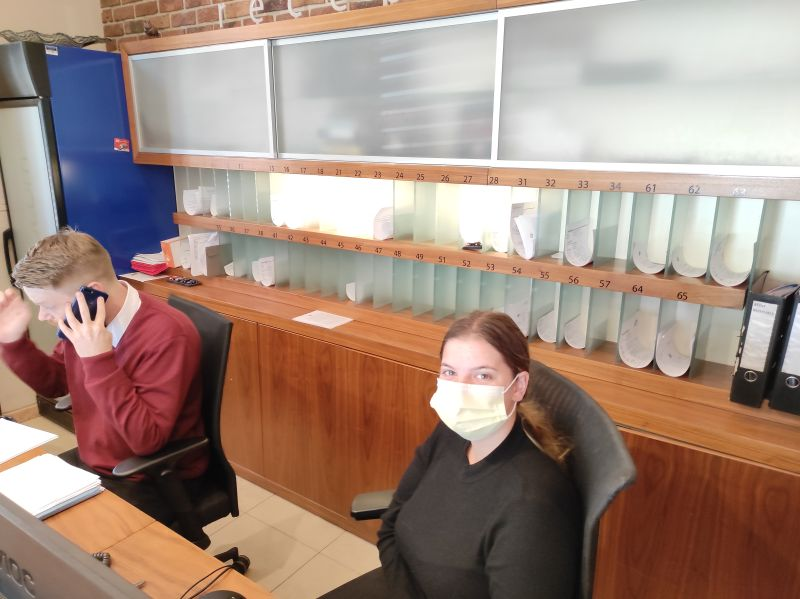 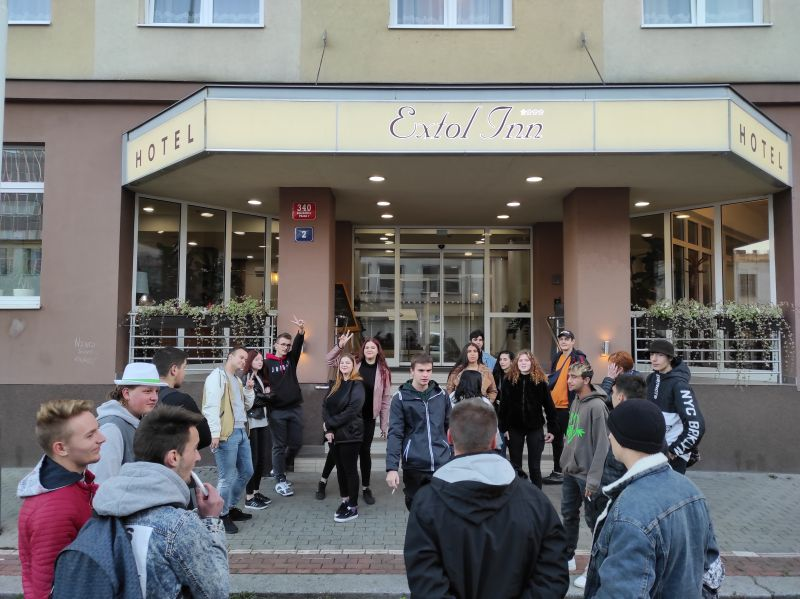 Ďakujem za pozornosť!